THE HUMAN DIMENSION IN ECONOMICS AND FINANCE
Nicolò Turetta
Mauro Guerra
Roberto Angiò
This paper is composed of 3 articles written by Simona Beretta, Professor of Economic Policy at the “Università Cattolica del Sacro Cuore”, in Milan;
The articles analyze, from different points of view, the current situation of the market, focusing on the necessity to get back to a human dimension of the economic action through the reintroduction of some specific antropological values such as charity, justice, equality, solidarity, altruism, human relationship and responsible development;
FINANCE, TRUST, RULES. ANTHROPOLOGICAL DIMENSION AND REGULATORY INSTRUMENTSIN THE GLOBAL FINANCIAL SYSTEM
Author of the article: Simona Beretta
INTRODUCTION
The current time of crisis can be an opportunity                                       to analyze the economy size distinguishing between real and financial, on the one hand, and between the State and the market from other;
  concretely it comes to recovering the anthropological dimension of all economic action (real and financial) over time, in uncertainty and in the reality of interdependence: market and State together with financial and real economy are characterized by a dense network of relationships where man is the pivot pin.
FINANCE: A TECHNIQUE OR A PERSON IN ACTION
Finance as "economic action" necessarily requires commitment of the whole human reason : the reduction of the economic entity to anonymous individual who pursues the aim defined and limited by the application of routine rules, leads to the destruction of the economics, of the market and of the person;
the contrast between the act and the adoption of routine procedures has lead to underestimate the role of discretion and the role of rules in finance;
in light of the crisis in 2007-2008 it was noted that the regulation is necessary to comply with a set of prudential rules.
2.	BEYOND THE DICHOTOMY: THE REAL NATURE OF FINANCE
The separation between real economy and finance let us understand what is happening in reality: time and uncertainty are inseparable elements that we must deal with if we want to trade;
not all finance is intertemporal trade and this is given by the difference between the measurement of the activities of production and measurement of financial assets. The strength of an economic system is based on real finance: only if an economy grows you can return the debt received;
the finance takes the form of a covenant between two parties: the covenant has a certain duration and must be solid in time. The trust between the parties becomes crucial.
3.	TRUST IS A REAL PROBLEM
The relationship between partners in a financial contract assumes a fiduciary relationship: give credit means, in fact “I'll give you money”, but also “I believe you”;
the actual credit aimed at supporting productive investment and economic development presupposes legal ties: the time has passed to replace the trust with the reputation facilitating lending to individuals not able to repay the debt;
the adoption of mechanistic behavior generates results of widespread irresponsibility: in securitization processes the title is standardized and traded on increasingly distant markets;
in the current crisis we find abundant consequences of the search for forms that can overcome trust. Investors, interested only in performance, have delegated their choices to institutional investors: in this sleep of reason the conditions of instability have arisen.
4.	THE THICKNESS OF RELATIONS IN THE MARKET AND THE STATE
The reaction to the crisis that began in 2007-2008 was a massive return of the State in financial markets. The contrast between the State and the market did lose the centrality of the human subject who acts in time and uncertainty;
State and  market mechanisms are individual decisions that depend on the system of relations in which the subject is located. There tend to be durable and customized reports that follow an ethical criterion of trust and justice;
State and market are institutions characterized by space and time in relationships of conflict and cooperation;
the proper functioning of financial markets must necessarily find a balance between State and market. It is wrong to follow the principle of the whole State (planning) or the whole market (competition). The key issue is to draw from time to time the boundaries between State and market.
5.	PREVENT FINANCIAL CRISES
Financial stability is difficult to achieve since the economic crises have an endogenous component: the granting of credit to riskier subjects undermines the ability of the system to withstand shocks;
finance and crises are an inseparable binomial: sick innovations of the market have lead to other innovations by institutional bodies to remedy banking crises;
the financial crises, born in the Middle Ages, have become more complex with the emergence of nation-states. Just to be able to deal with the phenomenon of the crisis central banks were created and these banks have the monopoly of issuing currency. They have become the storage location being able to provide credit to financial institutions that are under pressure for so-called bank run. The Central Bank must provide concrete support to the financial system by discouraging risky behavior;
in order to prevent financial crises, national States are equipped with regulating agents in order to control markets and behavior;
national institutions (with power of management) must operate in a global context remaining displaced, while supranational institutions that work in a global context operate without any real recognition by economic actors;
6.   FINANCIAL REGULATION: A CENTURY BETWEEN HIGH AND LOW
The twentieth century opened with a monetary system characterized by Gold Standard: Central Banks are still in economic policy, while leaving ample room for maneuver in the private financial system;
the crisis of 1929 induces most of the countries to reform with the aim of regulating the domestic financial system: the Central Banks become the operating arm; 
between the two World Wars the financial system maintains national characteristics. The regulation of markets and the discretion of internal policies cause inflation: the system "plaster" gives birth to a new crisis; 
in the course of financial globalization we have moved to large financial deregulation: the new ultra-sophisticated global finance, the one that never sleeps, woke up abruptly with the crisis of 2007-2008. All countries have given greater importance to the control exerted by the authority 's economic policy;
7.	THE FIRST CRISIS OF GLOBAL MARKET
The 2007-2008 crisis, that began in the USA, can be considered the first global crisis: it has affected all types of financial institutions and involved all countries (in different ways);
the crisis started from an excessive use of credit of U.S. households supported by a rise in the value of the property to ensure the loans. Customers (American families) have to pay higher rates increasing the risk of insolvency and weakening the system. The drop in the price of houses lead to the sale of the same houses in order to redeem the debt: the reduction of houses’ prices makes it difficult to repay the loan received. To exacerbate the critical situation we can add the use of derivatives (to hedge against the risk of non-payment): the banks had purchased derivatives, considering them a secure coverage, but finding no money when the risky event has occurred;
The lack of trust has increased the rates charged between banks with the consequences to put in trouble all types of borrowers. The intervention of the State, that is appointed to save the situation, has involved the same countries: States have found difficulty in placing their debt at acceptable prices in the markets.
8.WHAT WE SHOULD HAVE LEARNED FROM THE CRISIS OF 2007-2008
The crisis shows a failure both of market and State: it is hard to believe how market institutions did not know how risky the global situation was.
The mechanism of reputation as effective replacement of trust can lead a disastrous situation  : a space (the market) where subjects interact at best if there is goodness and strength in the relationships that form it.
The goal is to get back to use of reason and economic policy, taking the distance from the technical analysis.
9.	FINANCIAL REGULATION: NECESSARY BUT NOT SUFFICIENT
The financial system is increasingly global: the events have shown that it is possible to ensure economic stability by using formal rules: if the excessive risk-taking is not fueled by prudent operators, the excessive credit expansion can lead to a new crisis;
it is necessary to reach a balance between market and State that be based on the principle of human society: work and participation are an integral part of society;
time and uncertainty are unpredictable variables when trying to prevent future crises: it is more reasonable to follow an imperfect regulation requiring operators to work with prudence and trust.
CONCLUSION
The recent financial crisis signals an anthropological crisis in society, a flattening of the time, a desire of  ephemeral on durable;

the recipe for this crisis and to avoid other crises is not easy to write, there is a need to finance real economy, there is a need to enhance the thickness of the relations between economic actors, there is a duty to take up the challenge to reach the economic and political balance. In a world where complexity is increased and continues to grow, there are no perfect rules of good economy, so it is necessary to be cautious and to adapt to changes.
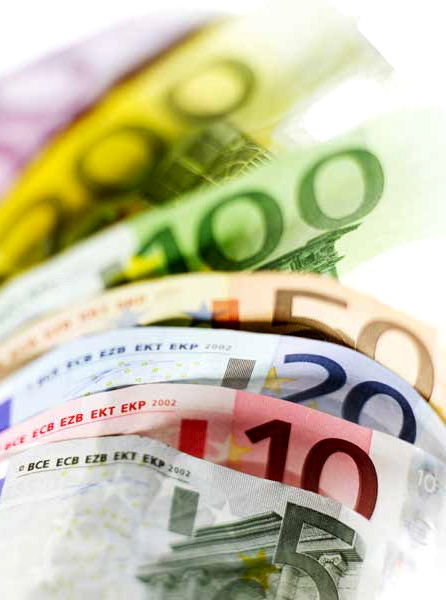 CHARITY AND JUSTICE: THE WAY OF DEVELOPMENT
Author of the article:
SIMONA BERETTA
HUMAN CHARITY
CHARITY IS A DISTINCTIVE VALUE WITH GREATER IMPORTANCE THAN JUSTICE;
IT IS A REQUIREMENT CONVENIENT TO BE FOLLOWED AS A SUPPORT FOR THE CONSTRUCTION OF A FAIR SOCIETY IN ORDER TO KEEP ALIVE WITH THE SPIRITUAL DIMENSION;
TODAY,  MAN SUFFERS A CRUSHING OF PERSONALITY IN MORE BRACKETS, (AN EXAMPLE IS HOW PEOPLE BEHAVE IN DIFFERENT SITUATIONS, SUCH AS FREE TIME, LIFE AT HOME, WORK) CREATING OUT OF PEOPLE A MULTIPLE SELF;
EVEN IF JUSTICE IS NO LONGER RECOGNIZABLE, INJUSTICE IS HOWEVER CLEARLY VISIBLE AND TANGIBLE;
THE DESIRE TO LIVE LIFE IN FULL CANNOT BE PURSUED THROUGH THE ABSENCE OF HUMAN RELATIONSHIPS. ON THE CONTRARY, IT IMPLIES THE CREATION OF A NETWORK OF RELATIONSHIPS AMONG HUMAN BEINGS;
DEEP WITHIN HIS CONSCIENCE, MAN DISCOVERS A LAW WHICH HE HAS NOT LAID UPON HIMSELF BUT WHICH HE MUST OBEY;
MAN HAS THEREFORE A LAW WRITTEN BY GOD IN THE HEART;
CHARITY AND JUSTICE ARE INDISPENSABLE FOUNDATIONS OF SOCIETY;
CHURCH AND ECONOMY: A MEETING POINT FOR SOCIAL DEVELOPMENT
MAN FINDS ITS BASIS FOR LIFE IN GOD’S REVELATION;
THE SOCIAL DOCTRINE OF THE CHURCH IS INTERESTING FOR ECONOMIC DEVELOPMENT BECAUSE IT IMPLIES A TRADITION OF GOOD BEHAVIOR AND, SO, GOOD RELATION AMONG THE PEOPLE;
The credibility of the social doctrine of the church takes on greater force in social facts
IN ORDER TO DEVELOP A NEW WAY TO ENTER IN RELATIONSHIP WITH OTHERS, JUSTICE CAN BE THE RIGHT PATH;
JUSTICE IS A GIFT AND IT IS ALSO ONE OF THE FOUR CARDINAL VIRTUES;
CHRISTIAN FAITH HAS ALWAYS BEEN THE PUSH THAT PROMOTED SOCIAL AND ECONOMIC DEVELOPMENT;
JUSTICE IS A HABITUAL AND FIRM DISPOSITION TO DO GOOD
THIS VALUE PROMOTES THE AUTHENTIC DEVELOPMENT OF THE PERSON AND IS THE CRITERION FOR EVALUATING ECONOMIC, POLITICAL AND CULTURAL STRUCTURES AND INSTITUTIONS;
IN SOCIAL CONTEXT JUSTICE IS A CONDITION SUITABLE TO REGULATE HUMAN RELATIONSHIPS;
 JUSTICE AND CHARITY ARE THE TRUE DIRECTIONS WHICH ARE DESIRABLE TO RECONCILE HUMAN RELATIONSHIPS AND RECOGNIZE HUMAN RIGHTS AND DIGNITY;
WHEN THERE IS DISPARITY AMONG THE PEOPLE, THE CONSEQUENCE IS MARGINALIZATION
SOCIAL JUSTICE REQUIRES POLICIES THAT PROMOTE SOCIAL PARTICIPATION AND ALLOW PEOPLE TO ELIMINATE SOCIAL INEQUALITIES IN ORDER TO BECOME SOCIALLY EQUAL;
THE AIM OF THE SOCIAL DOCTRINE OF THE CHURCH IS TO HAVE SOLIDARITY AMONG PEOPLE, WITHOUT MARGINALIZATION,  IN ORDER TO TEND TO A LEGAL JUSTICE;
ONLY A SOCIETY BASED ON CHRISTIAN VALUES ​​CAN ENCOURAGE THE RIGHT RELATIONSHIPS BETWEEN PEOPLE;
IT IS NECESSARY TO BUILD A SOCIAL AND STATAL SET OF RULES IF WE WANT TO HAVE EQUALITY IN SOCIETY
IN ORDER TO PURSUE THIS AIM, IT IS NECESSARY TO FOLLOW THE SOCIAL DOCTRINE OF THE CHURCH;
THE CHURCH SUGGESTS TO CREATE RIGHT INSTITUTIONS IN ORDER TO PROVIDE PEOPLE WITH THEIR EFFECTIVE NEEDS. THESE SOCIAL INSTITUTIONS NEED TO BE CONTINUOUSLY REGENERATED, AND MORAL CONSENSUS THAT SUPPORTS THEM MUST ALSO BE REGENERATED;
JUSTICE IS NOT ONLY ABOUT STRUCTURES AS SUCH BUT PASSES THROUGH HUMAN FREEDOM EXERCISED IN CONCRETE SITUATIONS
SPIRITUAL JUSTICE MUST GO HAND IN HAND WITH LEGAL JUSTICE, IN ORDER TO GENERATE A WELFARE STATE PRONE TO THE DEVELOPMENT AND WELL-BEING;
SO FAR, SOCIAL SCIENTISTS AND ECONOMISTS HAVE NOT BEEN ABLE TO ARRIVE AT MEANINGFUL CONCLUSIONS ON THE PROPER MECHANISMS OF SOCIAL DEVELOPMENT;

THE ECONOMISTS HAVE NOT YET BEEN ABLE TO FIND A GOOD PATH FOR A DURABLE GROWTH OF THE MARKET AND ECONOMY: THERE ARE NO RECIPES SAFE FOR INCREASING THE PRODUCTION OF MATERIAL GOODS AND SERVICES MEASURED BY THE GROSS DOMESTIC PRODUCT;
HOWEVER, ECONOMIC EXPERIENCE CONFIRMS THAT IT IS POSSIBLE TO PRODUCE IN A SUSTAINABLE AND DURABLE WAY WITH THE MOTIVATION OF THE WORKERS;
Conclusion
What we wish to express and share in this report is the need to create a welfare state that has requirements and foundations based on the reinstatement of Christian values​​, to ensure that the social and economic development, take by force characteristics of social solidarity and generosity , so that the family unit is the basis of society and that the economic development of modern civilization, take place around the nucleus that has always characterized the European continent: the Christian Family
Sfide e prospettive dello sviluppo economico «sostenibile»
PER UNA FINANZA AMICA DELLA PERSONA. SVILUPPO LOCALE E GLOBALE
Authors of the paper:  Simona Beretta, Lorenzo Caprio
	          Date of Article:  27 may 2010
1.
This paper starts with considerations about the distance between PEOPLE who work in the real economy and FINANCIAL OPERATIONS of financial operators. People critique and claim for sanctions against the latter;

Two points of view of the responsibility for the financial crisis:
	1) who promoted financial operations;
	2) whole series of circumstances and decisions   	     that lead to the crisis;
28
(1) WHO PROMOTED FINANCIAL OPERATIONS 
	Crisis caused by collapse of securities representing house 	mortgages issued in the USA market  + awareness of the 	banks of the huge risk of buyers of these securities 	opposed to 	the common perception of investors + responsibility of rating  	agencies who had interest to issue unreliable/false judgement 	on the 	risk of these securities

	(2) WHOLE SERIES OF CIRCUMSTANCES AND DECISIONS THAT 	      LEAD TO THE CRISIS
	failure of ethics in finance  come from failure in ethics in 	the 	contemporary attitude towards the role of economy in our 	society
 	- lack of ethics of our politicians;
	- lack of what the electorate asks for to his politicians;
29
Politicians are given bonuses on the basis of how much wealth they create (especially in the USA but increasingly also in Europe) from the 80’s, this lead to the use of monetary leverage and regulation to support the volume of national business in the short term;

	 the growth in the real estate market was induced 	     by removal of prudential limits to borrowers in 	   	     this sector, starting with the two big agencies 		     with public guarantee (USA):
		- Fannie mac;
		- Ginnie mae;
30
mortgages were issued by specialized companies with public guarantee WHO WERE AWARE OF THEIR RISK  consecutive securitization by some bank operators;

even if it has its burdensome guilt, the idea is that the finance sector is not the right place to look for guilty parties. In fact, this sector was spurred on by:

	- real economy;
	- politics;

It is sufficient to think about the solvency crises of some EU area countries:

	- Irish crisis     bank system > economy dimension 	  				             of the country;
	- Greek crisis  uncontrolled growth of public 	  		     	  expense;
31
The greek case can be considered as an example of the link between :

- 	the short-sighted pressure exerted by politicians 	to create wealth in the short period  Greek 	government, in order to obtain political consent  	debt + entrance in Euro Area  insolvency;
	Here as well, finance has been accused. Actually, it 	is known that a debt that risks not to be 	reimbursed is worth less than its nominal  value;

- 	the distorted use of finance directly by 	governmental agencies  marginal help by banks;
32
Finance cannot be scapegoat of the current financial crisis  which regulation interventions, taking for granted that they exist, can bring finance back to a path that lead it to be “FRIEND OF THE PERSON”?

The author lists 3 groups of interventions:
	i) interventions to reduce the speed of the 	  	   financial system;
	ii) interventions to control the functioning of 	      some specific financial instruments;
	iii) interventions to control the behavior of some 	      specific operators;
33
(i) interventions to reduce the speed of the financial system:

financial markets      ≠        paradigm of perfect 				                         markets (here, slowing 				                         down would bring no 				                         benefit);

High speed of financial markets today leads to:
-  	Pros: economic growth in regular activity 	 	 	periods;
-          Cons: huge depressive effects when it generates    	speculative bubbles which, before or then, will 	blow (ex. the rise of prices in the agriculture 	sector in 2008);
34
In order to slow down financial markets:

YES  higher capitalization requirements for banks in the medium/long term;
YES  central banks with significant discretional power exerted in «macroprudential» function and not as administrative control of what single operators are supposed to do;
All this can be successful only if there is independence between central banks and governmental power;
Euro case is particularly complex because the only monetary policy can be measured with significant spheres of national independence in fiscal and financial matter;
35
(ii)  Intervention on some specific categories of financial   instruments:

On some types of derivatives;
critiques:
- unfounded: demonization, intrinsic wickedness of       		             these derivatives;
-   grounded: their growth happened in private		     	            environment that does not guarantee 		     	 all the participants to the 			    	            market and they do not lower enough 		            the probability that single operators’ 		     		 insolvencies exert a domino effect on 		            the whole system;
36
iii) interventions to control the behavior of some 	       specific operators:

risk to make errors from an excess of regulation:
Intervention on hedge funds and private equity is   looked forward to;

These entities do not collect capital from investors  and therefore are not involved in the situations that determined the current crisis;

Some recent interventions, for instance publishing managers’ wages, show an attempt from the political authority to be strict with markets but it is different and far from being a well structured intervention;
37
2.
Financial crisis highlighted the complexity of the global financial framework and its internal transformation dynamics;
GLOBAL does not mean that the nationality of the actors has lost its importance, neither that there be strong asymmetry in the type of participation of different countries to the global market;
In the global financial environment, national financial systems of industrial countries tend to compete among them;
With the crisis, the importance of national issues has emerged even more evidently, in particular with public interventions of rescue  elements of financial protectionism;
38
In the global financial system, there is a strong hierarchical structure:

 small number of «market maker» countries;
 other countries are defined as “emerging” from time to time;
 again, other countries are marginal or excluded (in any case they are not excluded from the negative consequences of events that happen in the global financial system);
39
Issue of «emerging» countries  crisis brought to a change in their identity and global role:

China is the second economy in the world;
Asia has pulled the upswing of demand after the recessive phase that followed the financial crisis;
Our knowledge about how developement happens:
	 YES: ex-post;
	 LACK: ex-ante  difficult to forecast and even more 	 	                                     difficult to plan it (es. «Miracolo 				          economico»);
Global financial events are tied to emerging countries  in the management\exit from the crisis they have central role both in real and in financial market;
After 2000  emerging countries became real actors of the global financial system both economically and in a policy making perspective (G20)  global governance;
40
In this changed global scenario what does finance friend of the person mean?
-   support and promotion of human development;
reduction up to the abolishment of ABSOLUTE POVERTY, in particular in countries with low wages  finance can serve the reach of these objectives. It  can also obstacle it (ex. Food and speculation – futures on agriculture products);

It is important to look at the links between: financial market, real economy and decisions on economic and financial policy;
41
3

Issue of the financing of development of low wage countries:
increase in the pro-capita GDP  usually implies reduction of levels of incidence of poverty. In some cases this is associated with a reduction of income distribution disparity, in some other cases this disparity might even increase;
Priority  reducing until elimination of ABSOLUTE POVERTY;
This would also help to make it clearer the main criterion for evaluating how much finance be actually «FRIEND OF THE PERSON»;
Criterion: efficiency of financial institutions in supporting productive growth;
42
We can highlight two paradoxical elements that tie industrialized countries to low wage countries:

	1) in the global system, «poor» countries finance  	 	    «rich» countries through: 
	     - private investments;
	     - public official reserves in form of safe financial 	        assets (in evolved markets and offshore);
	2) «micro» phenomenon remittance of emigrant 	      workers  flow towards countries of origin;
	These flows are > than PUBLIC international 	flows 	for development!
43
1) poor countries financing rich countries 
 + 2) remittance of emigrant workers  
	framework of a finance which IS NOT «friend of 	the person»;

savings of poor people living in the south flow northbound, and poor people from the south also flow northbound in order to be able to support their families living in the south;
44
How is it possible to build back in the global market a finance that be «FRIEND OF THE PERSON» in the minimal sense of favoring the productive growth where it is more necessary, for the urgency of essential material needs of most of the people?
It is important to go back to the root of what it means to «do finance», of what it be its nature;

Finance  is a pact that ties partners for a given period of time in such a way to resist inside an environment composed of time and uncertainty; 
none of the actors has all relevant information to build this pact perfectly (future?\expectations on context\partner?  all these elements lead to uncertainty);
«doing finance»  must consider informative asymmetries among the actors;
45
relational dimension of finance: 

to which conditions can each part undertake a long -  lasting pact?;
On what can reciprocal confidence rely? On what can confidence towards the market rely?;

These questions are crucial in FINANCE FOR DEVELOPMENT:
	 NO: impersonal mechanisms;
	 implies strong trustworthy relation, which can be 	     obtained through repeated personal interactions 	     and with reputation (in the latter we are still 	  	     obliged to trust who is asserting to know the 	  	     counterpart);
46
Mechanical use of reputation as if it were «anonymous» information (ex. By Rating agencies) creates problems:
      distorts incentives of the parts;
      creates sort of a «trap»: 
          1  - it simplifies the issue of credit;
          2 -  makes it easier for some lenders to get into 		     excessive debt (for their quality is inflated on 	 	     purpose in order to favor financial 	 	  	     	     development;
          3 - creates the bases for a rapid collapse of the 	 	    business, once the real quality of 	debt is 		    proven to be low;
          4- generates widespread negligence in the financial 	    markets  flattening of the time horizon of 	  	    operators to positions of short\very short horizon;
47
Increasing complexity of anonymous financial products/markets leads to forget the elementary nature of the financial relation and the ABC of «good finance», which is the finance that:

pays back  it yields in a sustainable way only if it invests in a sustainable way: only if it is really oriented to supporting development and participation of actors that mostly can gain from access to credit (lenders that can bring the highest yields to borrowers);
supports development;


challenge of development is closely tied to the actual challenge of exiting the financial crisis;
financial support to poor countries is a possible escape;
NO: simplifications\ethical shortcuts (allocating public funds for development ≠ international solidarity!);
48
4                        Finance for development 

(a) – situations of efficacy: some forms have highlighted efficacy in 			               promoting the improvement of life 				               conditions in low  wage countries, 					 especially for poverty-stricken population;

Remittance of emigrant workers in developement 
	 qualitative relevance;
	 emigrants can participate in direct actions for development\
	     co-development (OECD 2005);

addressees are parents\relatives\local communities of origin (MHA –  migrants hometown associations);
Characteristic is the stability in comparison with other financial flows;
Impact is greater on temporary difficulties and less evident on long-term difficulties;
49
(a) - …situations of efficacy

Microcredit: similarly to remittance it operates on small scale. It is effective for the promotion of development;

(b) – problematic situations
 loans for development:

	 often counter-productive;
	 attention to dimension of these loans: cannot forget that 	      these will before or then become debt to be honored;
	 problems : 
	           - renegotiation;
    - open debit crises: worsen poverty and social exclusion;

Mechanical association of the availability of financial resources to the real implementation of development (aid effectiveness);
50
So far we have been dealing with issues related to the «macro» financial system of the world and with the issue of finance for development of the most disadvantaged areas of the world;

IN ITALY? What can we say about the necessities for a finance that be «friend of the person» that are more specifically tied to the development of Italy?
destabilizing effects due to a high-speed and short term profit-aimed finance            (through the undertaking of vast risk) are far;
In the last 10/20 years  NO excess of strong innovation in the finance model of firms;
Strong dependence from bank credit;
Limited no° of listed companies  reduces the ability to collect share\bond capital;
Positive aspect: bank system did not stop giving credit with the intent of shifting its main activity to the negotiation of financial activities (it happened in other countries);
So, for the vast majority of firms, the only sources of financing are:
	a) auto-financing of the firm and\or personal capital of the enterpreneur 	     (equity side of B\S);
	b) bank credit (liability side of B\S);
51
Whereas the facts that we recalled so far are evident, it is much more difficult to evaluate what concerns the effects of these facts on the possibility of development for Italian firms:

	 from a certain point of view: the current financing model 	     does not have relevant limitations and until the financial 	     crisis there was not insufficient credit with respect to 	  	     demand;
	from another point of view, if we move from a quantitative 	    analysis to a qualitative analysis, auto-financing of firms and 	    bank credit are not adequate for:
		a) start-up firms;
		b) rapid organic growth opportunities;
		c) concentration of firms (external growth): only if 			    minorities will be able to liquidate the investment 	                 (requires negotiation of shares on capital market);
52
Lacks of our finance model are tied to the lacks in our industrial development model, which are:
	1) too unbalanced towards mature, traditional industries and no high-tech;
	2) aggregate growth rates are low;
	3) limitation due to the medium\small size of firms;

Lack in our finance model, as we said, are tied,  but may not be the cause of the lacks in our industrial development model, because:
	a) scarcity of «non traditional» financing to innovative start-ups may actually 	     be due to low demand (scarcity of experiences of this kind);
      	b) the nature of our industrial portfolio (mature industries and niche 	 	     segments)  might explain the scarcity of firms that pursue a strategy of 	     rapid growth with needs to collect share capital from external investors;
     	 c) the nature of our industrial portfolio  might also explain the non- 	 	     necessity for  frequent phenomena of concentration of firms  niche do 	     not require big size to compete;

Private equity and venture capital sector  are the only alternative way to traditional bank credit financing (for firms that cannot or do not want to list); pre-crisis (2005-2007) important increase;
53
EFFECTS OF FINANCIAL CRISIS blown in the III trimester of 2008:
-      real, severe effect:  collapse of demand, of sales, of production;
-  consequences on financial equilibrium of less efficient\less lucky firms   	bankruptcy;
burdensome effect on stock-exchange financing (already weak at the time)     block of new listings (not only in Italy), due to collapse of demand and investments and the consequent collapse of financial needs;
performance of private equity  resilient;
dependence from bank credit  credit crunch  annual increase of bank credit to firms -15% from the beginning of the crisis (2007-2010 may – date of this article); resulting substantially null in the first months of 2010; is mainly due to drop in the demand  not that severe for a framework in the opinion of the authors;
Not only the drop in demand, but also the tensions in the supply side  drop of loans due to increase in credit risk  emphasized by increased aversion to risk by banks;
The credit crunch has limited but not negligible impact on real economy           in other countries confirmed by the structural fact of there being access to alternative forms (especially securities)  recall the structural characteristics of Italian financial system;
54
IN CONCLUSION
	issues related to the support that finance can give to the 	    development of Italy is different from those tied to the 	  	    excessive speed of finance;
	we could even say, for certain aspects, that finance be too 	     slow! And this is due to a country that has a weak propensity 	     for innovation;

challenge is to increase the use of best aspects of Anglo-Saxon finance  in particular the ability to finance innovation  A problem not only of finance and perhaps not even firstly of finance ;
challenge that Italy cannot neglect if we believe that sustainability of our economic framework, and first of all of our high public debt, cannot consolidate without a upswing in real growth, which cannot be generated exclusively by capitalization of the currently existing excellences.
55
CONCLUSIVE DEDUCTIONS ON THE ARTICLES
THE CRISIS WE ARE EXPERIENCING LEAD PEOPLE TO REASSESS AND RECONSIDER THE VALUES AND RIGHTS THAT HAD BEEN LOST IN TIME: IN A CHRISTIAN DIMENSION AND THROUGH AN ANALYSIS OF THE MARKET (THE LATTER CHARACTERIZED BY AN INCREASE OF IMPERSONAL AND PURELY PROFIT-LEAD ECONOMIC TRANSACTIONS), THE ARTICLES HIGHLIGHT THE NECESSITY TO REDISCOVER COLLABORATION, TANGIBILITY AND GOOD FAITH IN ORDER TO BUILD A BALANCED AND DURABLE DEVELOPMENT. OFTEN, WE HAVE BEEN FORGETTING HOW ECONOMIC AND FINANCIAL TRANSACTIONS BE MADE BY HUMAN BEINGS AND NOT BY COMPUTERS: REDISCOVERING THESE VALUES BECOMES THE KEY FOR GROWTH OF HEALTHY AND DURABLE ECONOMY AND FINANCE.